TEDEN PISANJA Z ROKO 
23. 1 .–27. 1. 2023
Letos smo tretjič sodelovali v projektu Teden pisanja z roko, ki ga organizira Društvo Radi pišemo z roko skupaj z Ministrstvom za izobraževanje, znanost in šport ter Zavodom RS za šolstvo. Z vseslovensko akcijo ozaveščamo o pomenu ohranjanja pisanja z roko.

V Tednu 2023 smo spodbujali "lepo" pisanje z roko, čitljivo, tekoče, četudi smo pisali bolj počasi. Skrbno smo oblikovali in povezovali črke. Vemo, da nekateri pišejo le s tiskanimi črkami, a smo se v Tednu 2023 trudili pisati s pisanimi črkami, tako malimi kot velikimi.
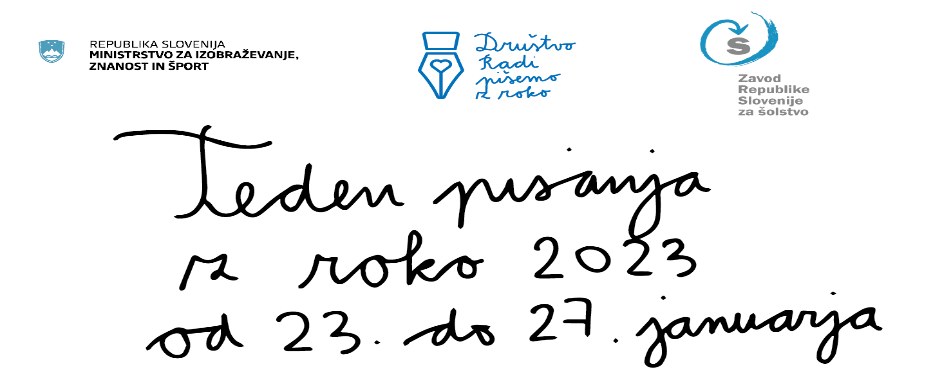 Osrednja tema Tedna 2023 je „Mislim tiho, pišem počasi“
Ambasadorji Tedna pisanja z roko 2023 so:
Rok Terkaj – Trkaj, rap glasbenik,

Aksinja Kermauner, specialna pedagoginja in pisateljica,

Stanka Dešnik in Nataša Moršič, KP Goričko (regijski partner),

Dejan Živković, plesalec in vodja plesne šole Zeko.
Med novosti letošnjega leta sodi "regija v središču", s katero smo povezali del dejavnosti. Tokrat je to Prekmurje.
Učenci 3. razredov so v oddelku podaljšanega bivanja ustvarili knjigo o Prekmurju.
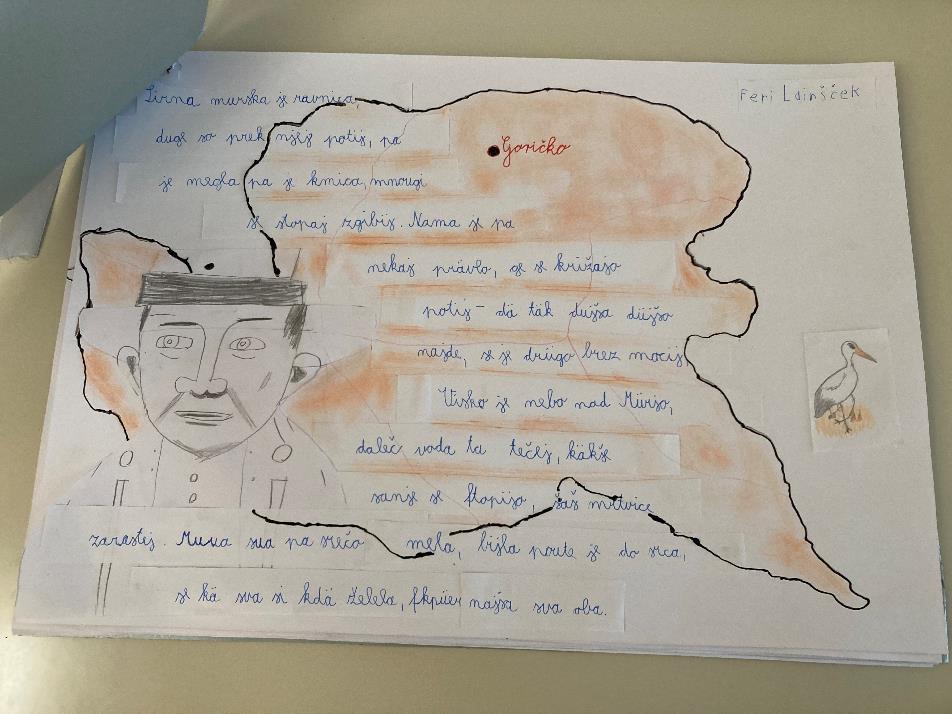 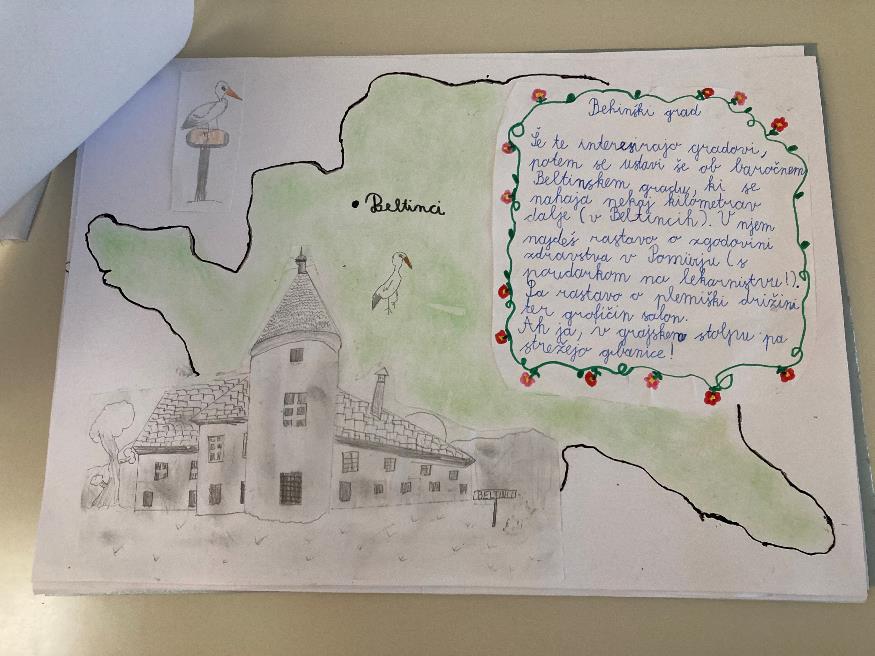 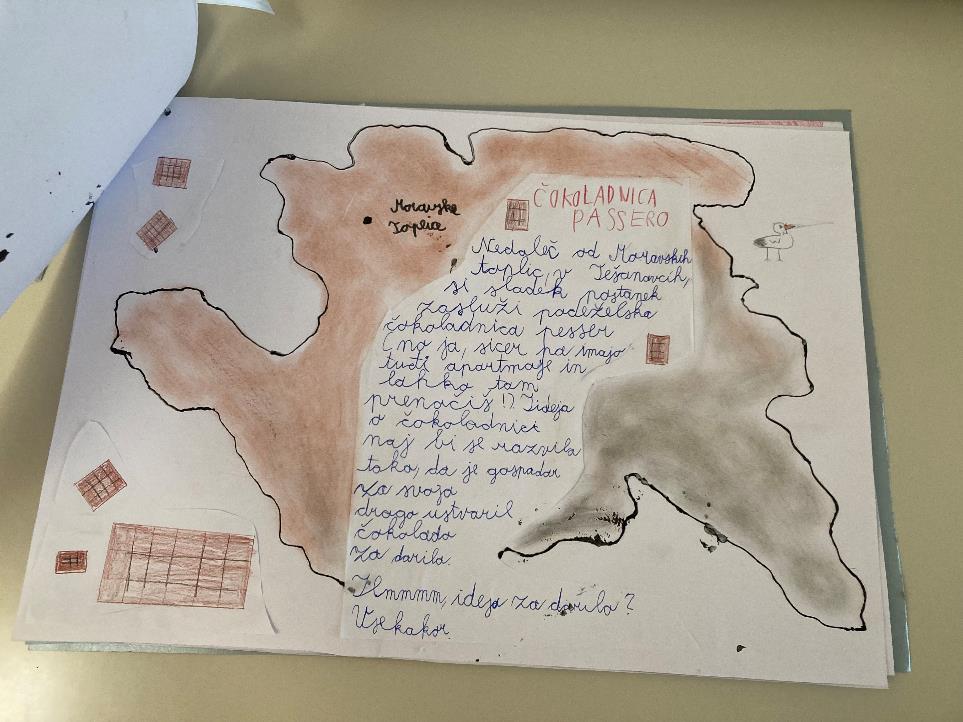 1. razred
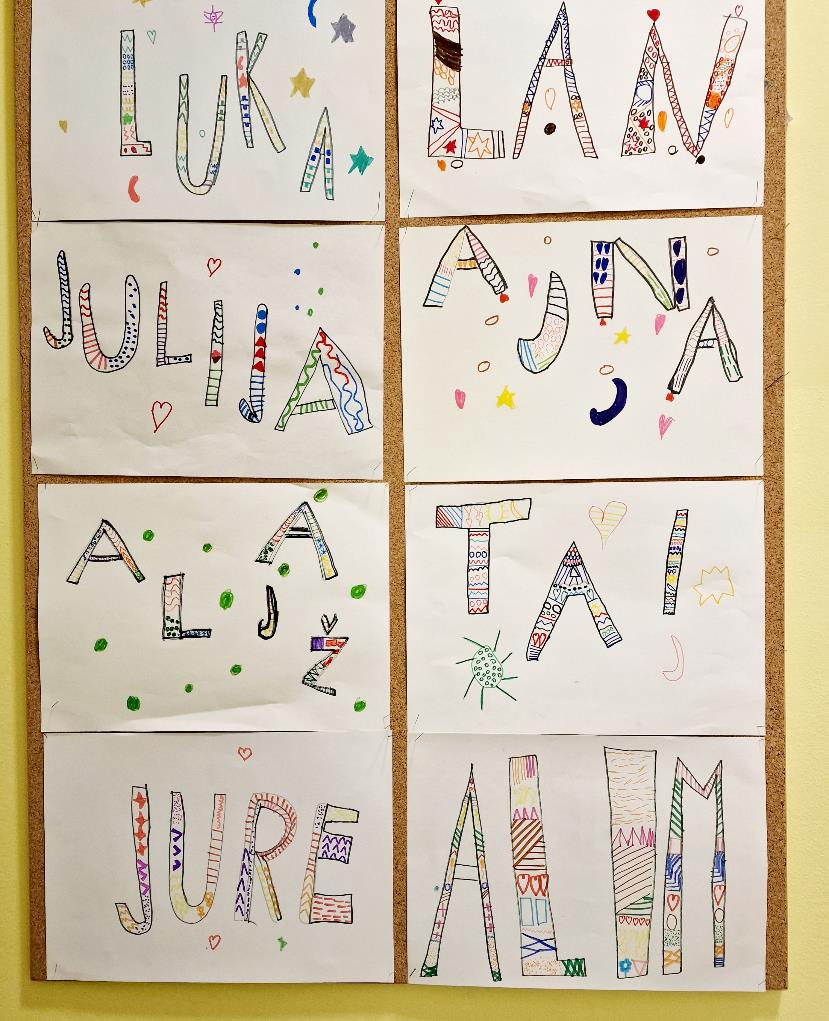 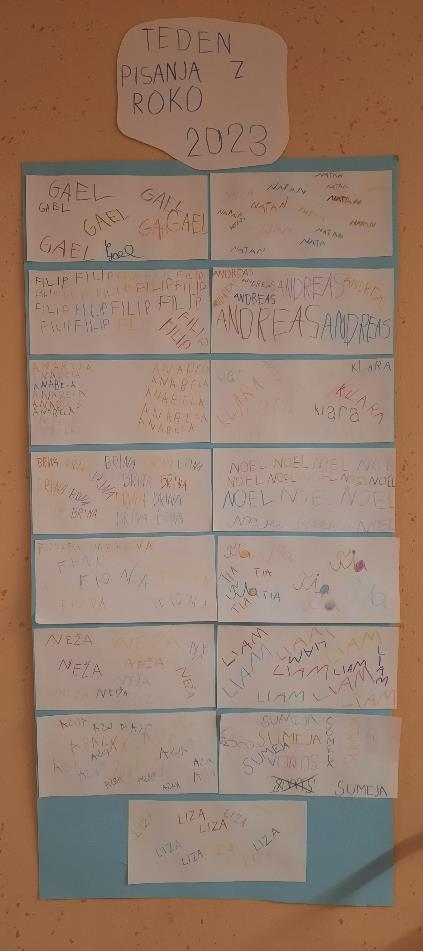 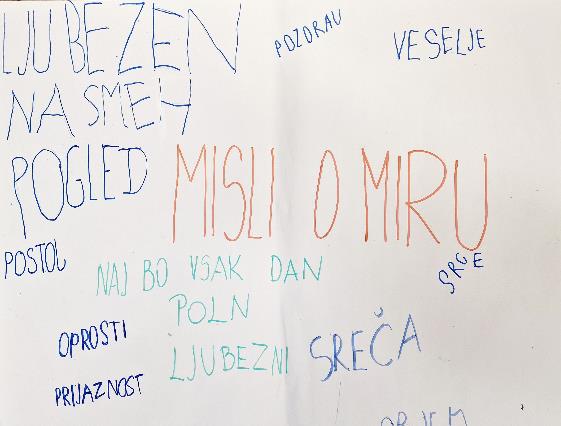 Jutranje varstvo  (1.–3. razred)
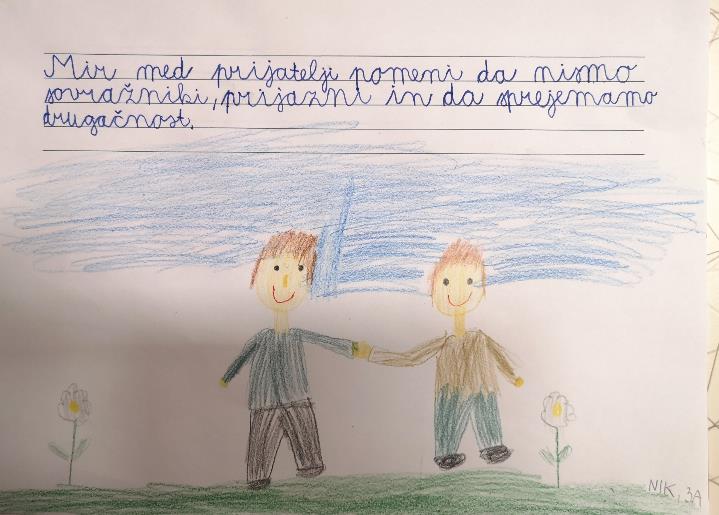 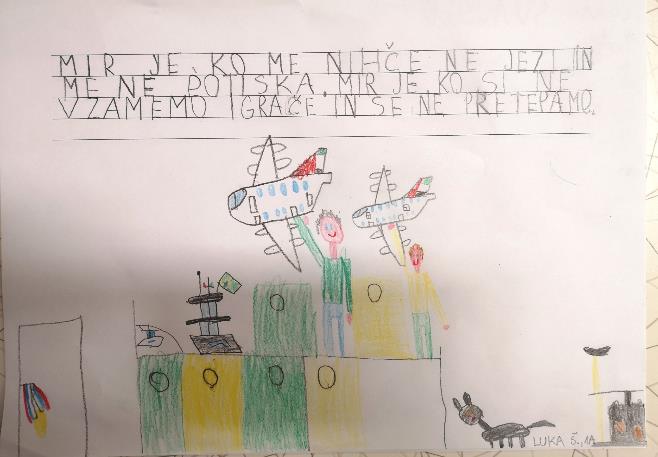 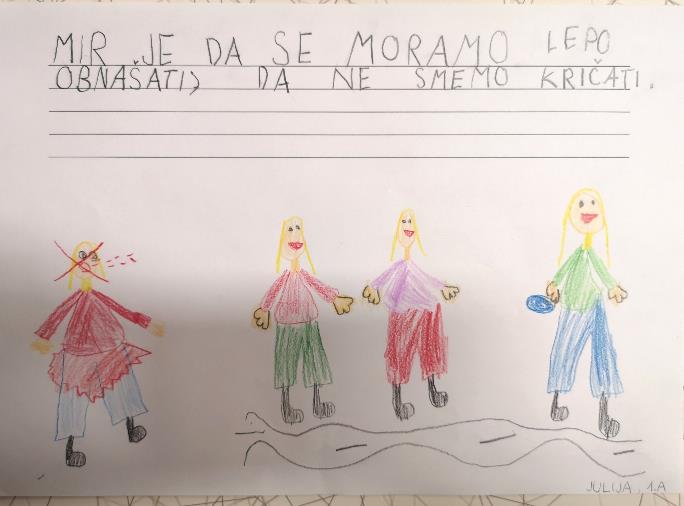 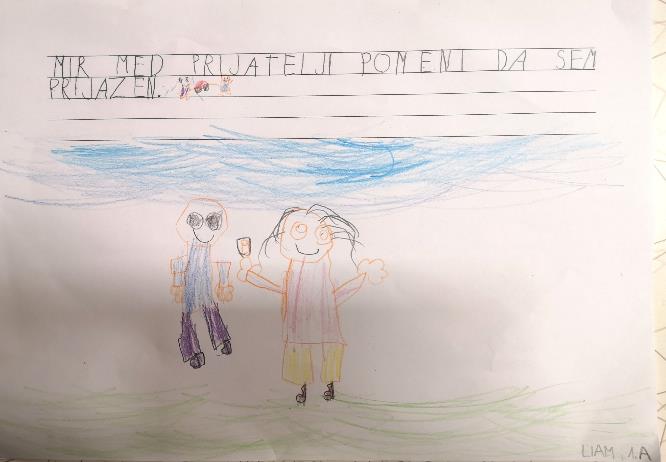 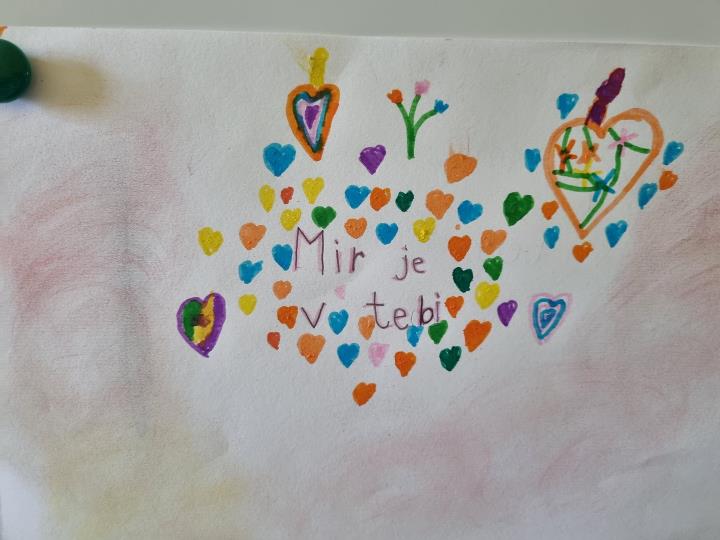 2. razred
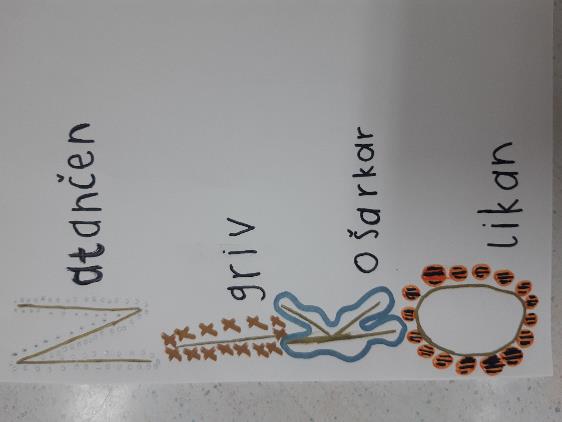 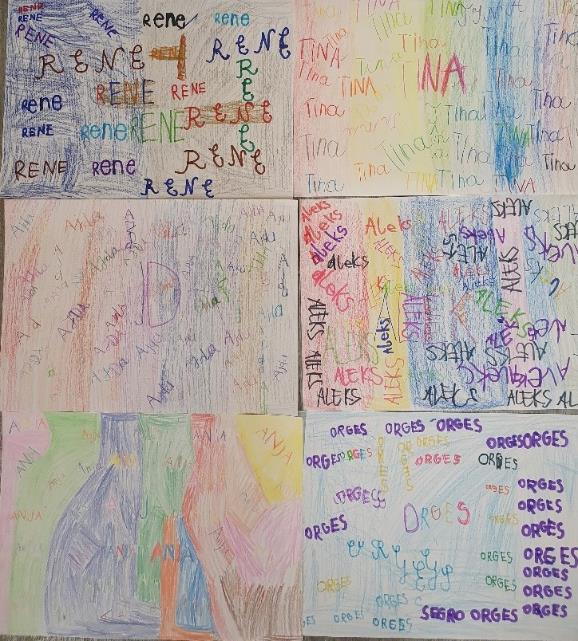 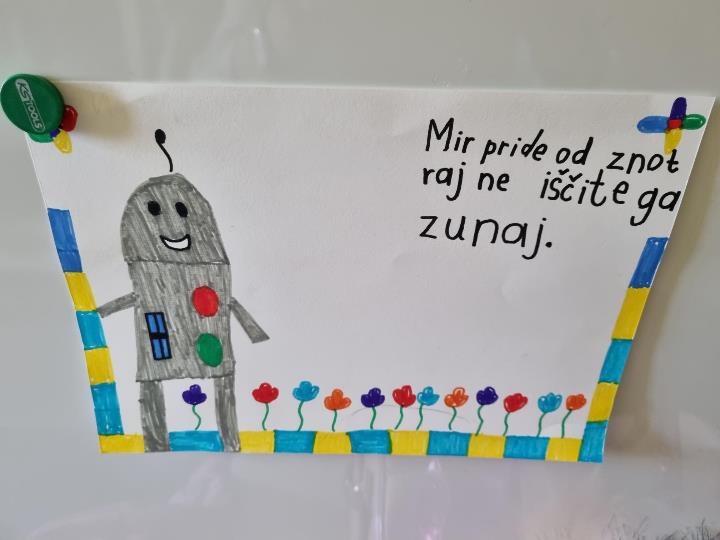 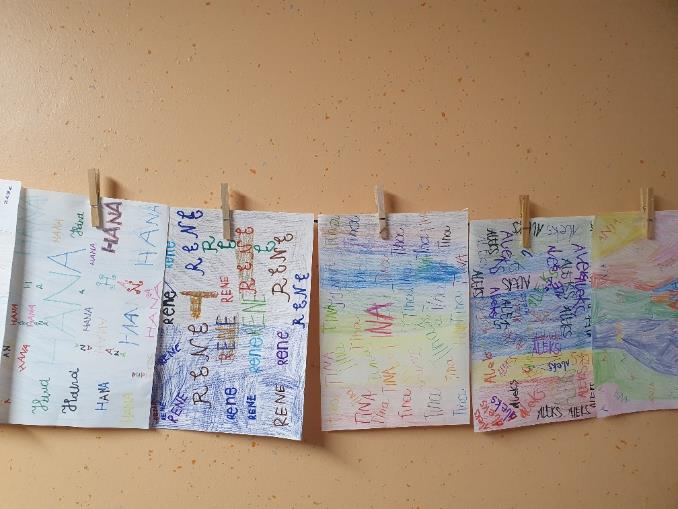 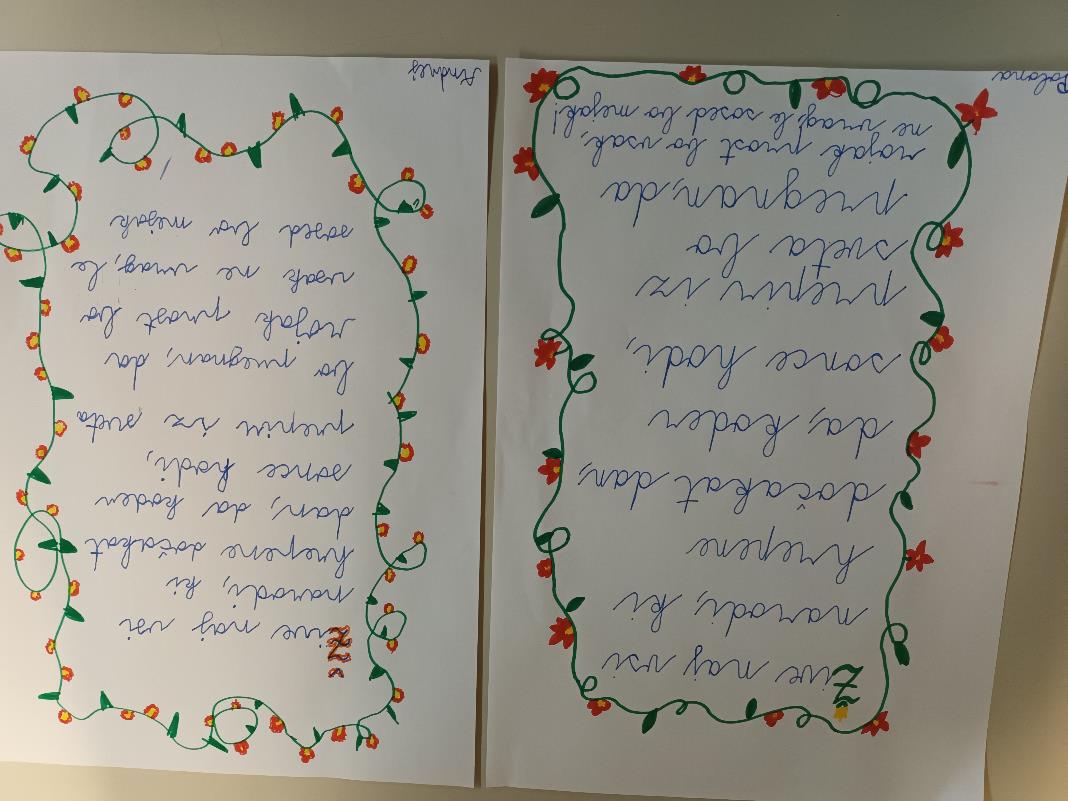 3. razred
4. razred
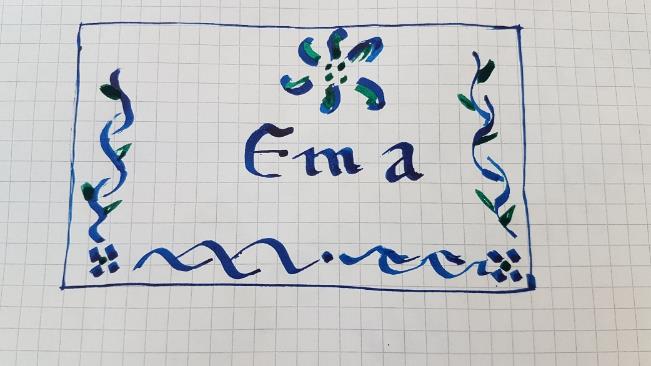 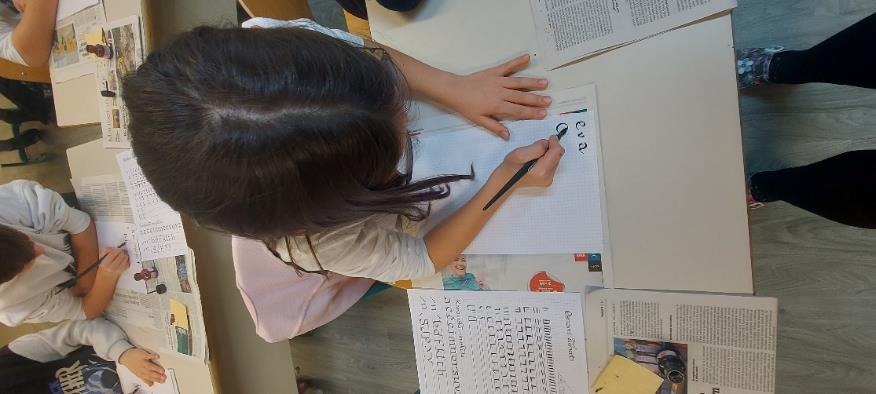 5. razred
6. in 7. razred
8. in 9. razred
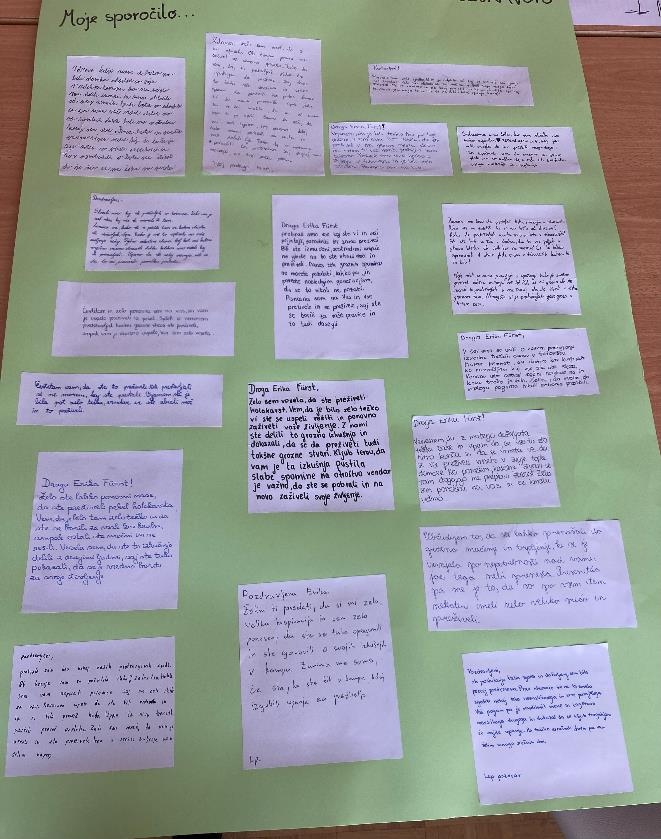 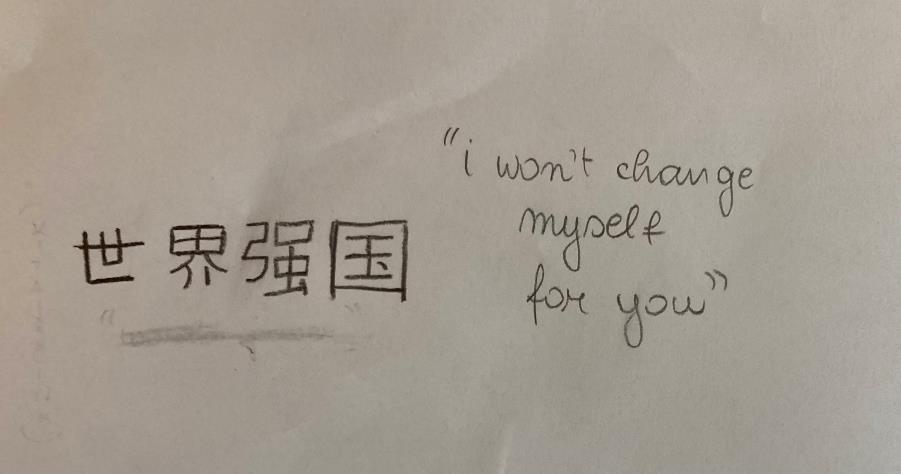 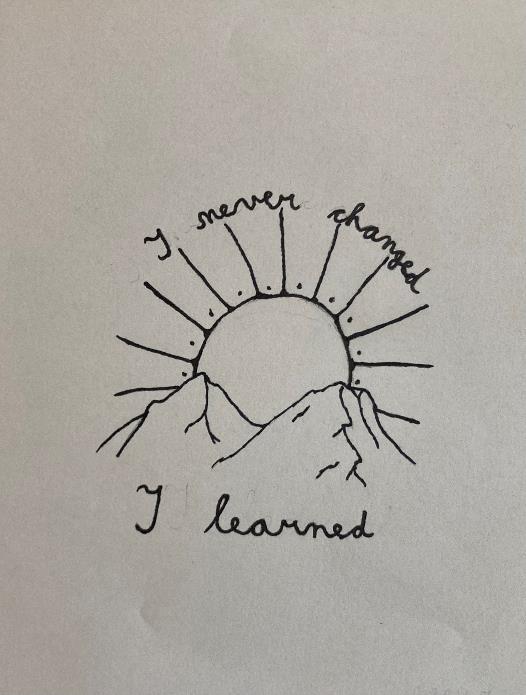 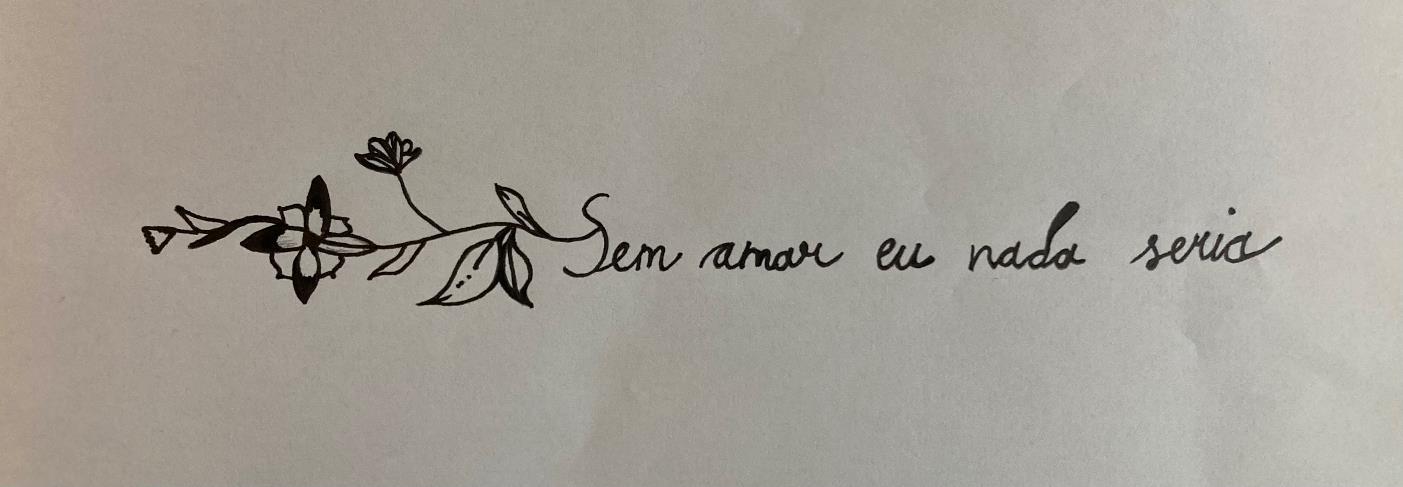